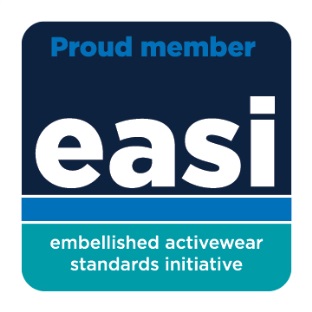 2018 EASI Meeting
Welcome to Nashville!
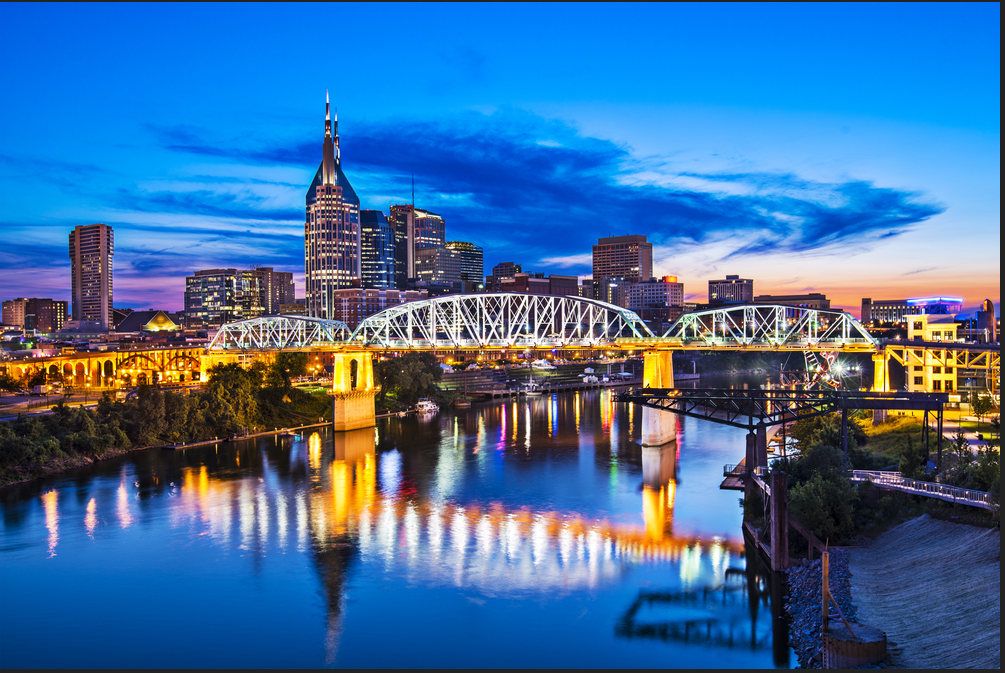 Annual Meeting Schedule
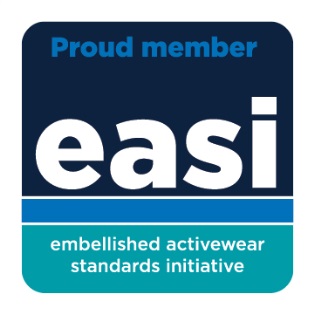 Wednesday April 4th
Thursday April 5th
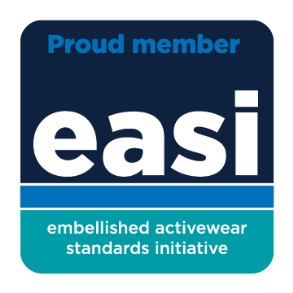 2018 Annual Meeting
Secretary/Treasurer’s Report
--------
Anti-Trust Guidelines Review
-------
Steering Committee Members & Ballot

April 2018
Nick Freitag, Secretary/Treasurer
treasurer@easistandards.com
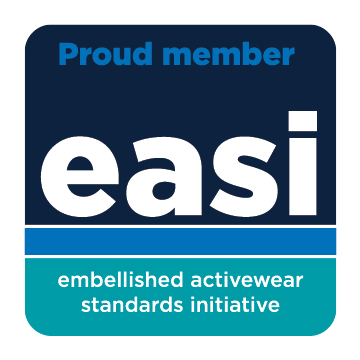 Antitrust Guidelines Review
 
It is the policy EASI and all attendees to comply fully with the antitrust and trade regulation laws of the United States Federal Government and of the various states.  This meeting will operate to ensure compliance with the antitrust laws.

ANTITRUST GUIDELINES
 
The Antitrust laws prohibit agreements or understandings between two or more individuals or businesses to regulate prices or quantities of goods or services, to allocate customers or territories, to hinder or limit a competitor or potential competitor’s operations, or otherwise unreasonably to restrain business activity. Discriminatory pricing or servicing is also prohibited.
 
Ignoring these laws can be costly and dangerous. Violation of the Sherman Act is a felony: convicted individuals can be and have been imprisoned for up to three years; corporations are subject to heavy fines. Violators may also have substantial judgements for money damages entered against them. Every individual should, therefore, follow these rules:
 
DO NOT discuss your prices or competitors’ prices with a competitor (except when buying from or selling to that competitor) or anything which might affect prices such as cost, discounts, terms of sale, or profit margins.
DO NOT agree with competitors to uniform terms of sale, warranties, or contract provisions.
DO NOT agree with competitors to divide customers or territories.
DO NOT act jointly with one or more competitors to put another competitor at a disadvantage.
DO NOT try to prevent your supplier from selling to your competitor.
DO NOT discuss your future pricing, marketing, or policy plans with competitors.
DO NOT discuss your customers with your competitors.
EASI Checking Account Summary
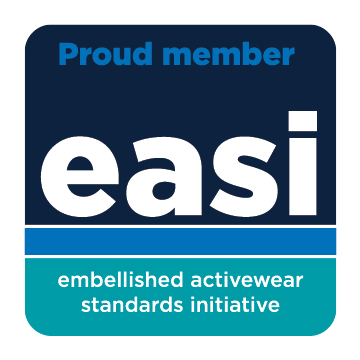 Activity Update for Fiscal Year 2017 - 2018
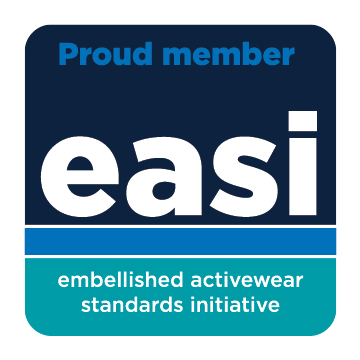 Elected Offices
BY-LAWS ARTICLE 7 - RULE 7.02 REQUIRES 'STAGGERED' TWO YEAR TERMS OF OFFICE FOR ALL POSITIONS
RULE 7.03 STIPULATES THAT VICE-CHAIR POSITION SHALL BECOME THE EXECUTIVE CHAIRPERSON ELECT
ARTICLE 8.02 - REQUIRES NOMINATING COMMITTEE PRESENT LIST OF NOMINEES TO STEERING COMMITTEE & DISTRIBUTE TO MEMBERSHIP AT LEAST 2 WEEKS PRIOR TO ANNUAL MEETING
Elected Offices
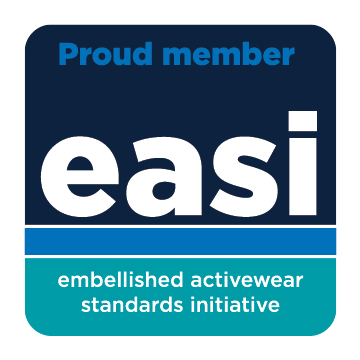 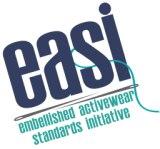 2018 Technical Committee Presentation
Team Acknowledgement
Thanks to all 2017-18 Technical Committee Members
Andrew Beattie
Andrew Winger
Betsy Burton
Bill Griffin
Brian Beale
Bryan Moore
Carl Brewer
Debby Krissinger
Diana Priebe
Joe Kane
Joelle Hotte
Keith Schneider
Michael Roberts
Mike Cutsey
Ricky Carter
Rob Smith
Steve Mitchell
Tracey Mottley
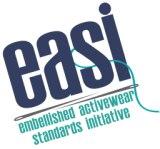 Agenda/ Discussion Items
Website
Standards and Resources
New Business 
Web Services / API Discussion
Open Discussion
Tasks for 2018-19
EASIStandards.com Website
Site Analytics
4th year on Wix site
5000 Sessions (-25% over last year)
2000 Users (-25% over last year)
76% New / 25% Returning Visitors
Top Pages
Standards Page, 856, 940, 850, annual meetings
14 Support Emails Received
Newsletter list growth flat (143 – down from 150)
EASIStandards.com Website
Additions
Additional Editors – Rob and Joelle (yay!)
General Housekeeping – 100+ Updates
Steering/Tech Committee
News & Events
Newsletter Signup (Updated & Fixed)
2017 Meeting Minutes
Updated By-Laws Posted
Testimonials Added
EASIStandards.com Website
Additions cont’d
SSL Enabled – Site is Secure
EASI Logo & Favicon Added
Member List Updated
Sample Files Added
New Versions Added
EASIStandards.com Website
Testimonials
Added to relevant pages
Dedicated page added to Global Nav
We’d like to get more!
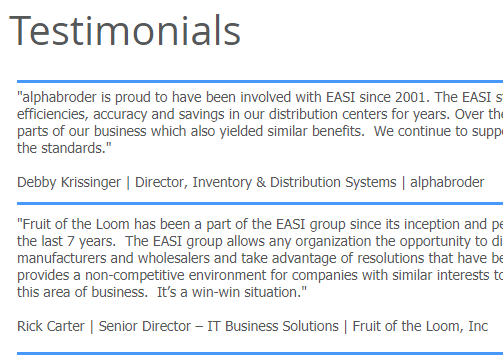 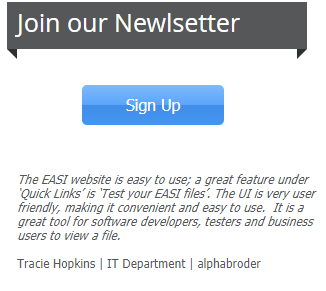 EASIStandards.com Website
SSL


Logo Page and Snippet
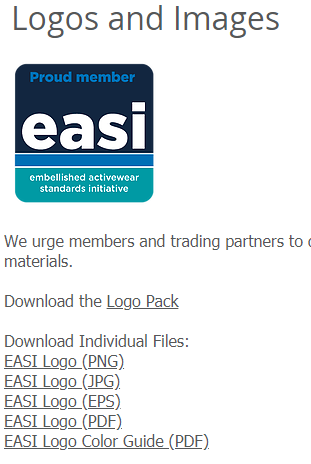 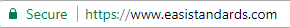 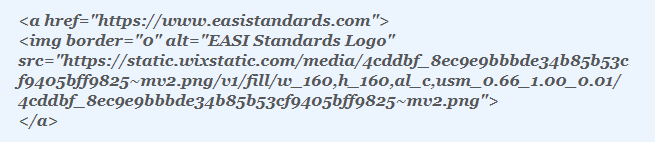 EASIStandards.com Website
Member List
Updates Needed?
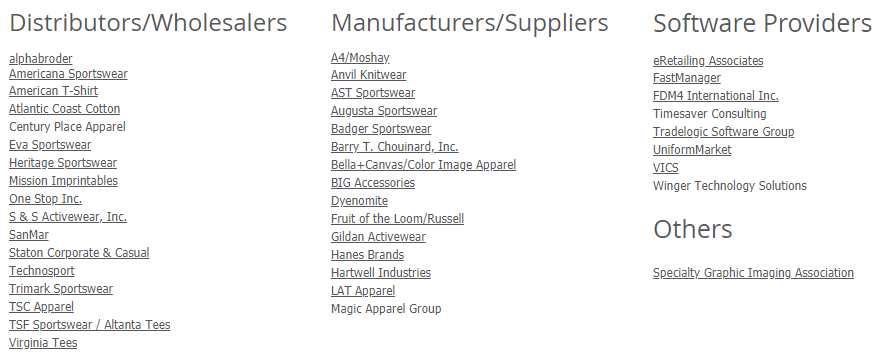 EASIStandards.com Website
New Version Sample Files Added
180 and 181 v1.1
846 v3.0
Links found on Appropriate Standard Page
Prior versions available
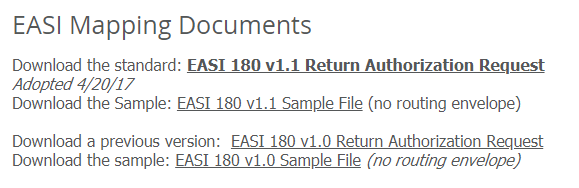 EASIStandards.com Website
New Standard Versions Posted
846 v3.0 – Pricing Enhancements
850 v4.0 – Dropship Enabled
856 v7.0 – Dropship Enabled
180 / 181 v1.1 – Non Product Claims Enabled
Master Carton and Shipping Label v2.1 – Housekeeping and reflects 856 changes
Compliance Matrix
Online Compliance Matrix v1.0 (link)
Simplified Version Year 3
Send updates to webmaster@easistandards.com!
Received 5 member updates
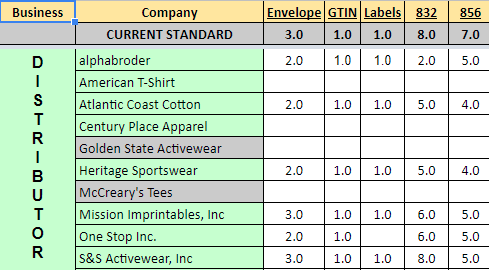 Version Updates – 850 v4.0
850 Purchase Order v4.0 
Corrective Version
Dropship Enabled
DC ID (“Ship From” Added)
“Pick Up” Code Added for Use

Clarification
Store ID
DC ID
Version Updates – 850 v4.0
Clarification
Store ID – aka Ship To Code
Required for traditional 850
Optional / Not Expected for Drop Ship

DC ID – aka Ship From Code
Optional / Not expected for traditional 850 
Acceptance/Use determined by Trading Partners
Required for Drop Ship
Version Updates – 856 v7.0
856 ASN v7.0 
Corrective Version
Dropship Enabled
DC ID (“Ship From” Added)
Loop B Correction – Carton Level Nesting
Deliver To Contact Field Added
Added to Shipping Label Standard

Clarification
Store ID
DC ID
Version Updates – 856 v7.0
Clarification
Store ID
Serving Double Duty on prior versions and 940
DC ID Added to match 850
Same Conditions as 850

Reminder
Intention is to enable 850/856 usage for drop ship and non drop ship orders
And between all trading partners
Version Updates – 940 v4.0
Clarification
Store ID
Confusion about usage
Serving Double Duty for many as “DC ID”
We would like to update Comments on v4.0 to clarify usage as “Ship From”
Meaning - Use the 940 store id field as “DC ID” reference
Consensus?
Version Updates – Labels v2.1
Master Carton and Shipping Label v2.1
Added Ship To Contact in Ship To Address Section
Reflects field reference changes made to 856 v7.0
Version Updates – 856 v6.0
Prior Version
Minor Correction Made
Loop B Line 1 was not correctly configured
“Just in Case”
Validation site will not validate v6.0
Recommend removing v6.0 from website
Compliance Testing Site
Updated to include Current Versions
180 v1.1
181 v1.1
846 v3.0
850 v4.0
856 v7.0 (pending DC ID Addition)
New Adoption Discussion
Has any member present implemented one of the new Standards?
IMG - Image Library 
821 Account Statement
PLUL – Product Locator

New Versions?
180/181 Non Product
846 Pricing
850/856 Dropship
810 Consolidated Invoice
Retire Standards – 889/890
Count / Recount Standards
No confirmed usage
Remove from active standards list/archive or explore current needs?

Discussion and Vote
Standard Usage – 997 FA
The decade of the 997!

Is the need for utilizing acknowledgments not present?

Put the Function in Functional Acknowledgement.

What is preventing true adoption/usage?
Standard Usage – 180/181
Return Authorization Request / Response
Group needs to address Dropship Claims electronically?
Group needs to avoid duplication of claims?
Claim for dropship returned from receiver
Claim for dropship ultimately returned from purchaser
Volunteer?
New Standard – TPP v1.0
Trading Partner Portal – v1.0
Informational Only
Seller and Buyer Provides
Web Accessible Partner Information
Trading Partner Specific

Content Requirements
DUNS
UCC/GS1 Company Prefix (conditional)
Purchaser Account ID (conditional)
Store ID’s (conditional)
DC ID’s (conditional)
New Standard – TPP v1.0
Content Requirements (cont’d)
EASI Support Contact Name and Email Addresses
By Document Preferred (if applicable)
FTP Directory Structure (conditional)
Active Standards with TP
By Standard Processing Schedule
Point of Generation
Push/Pull Schedule

Discussion and Vote
New Business – Topics
Ancillary
SFTP Requirement
Address Validation Requirement
997 Batching
Duplicate GTINs
New Standards Discussion
832 PDD v9.0
888 Item Maintenance
Packing List Content Requirements
Monthly Sales Analytics
Daily Tracking File
Routing Request/Response
New Business – SFTP Requirement
SFTP Requirement
Secure FTP – SSH File Transfer Protocol
Connections to Provider environments are not secure
Security related Compliance Organizations do not allow unsecured access to environments
SFTP encrypts communications 
Credentials
Files
Define Adoption Requirement Date?
Discussion and Vote
New Business – Address Verification
Address Verification/Validation Requirement
Address Corrections Cost Money
Shipper, Purchaser, Carrier Communications
UPS - $13.40 / Fedex - $15.00
Address Corrections Cause Delivery Delays

Address Verification Web Services Are Readily Available

EASI Requirement
For US Domestic orders the Purchaser is required to perform Address Verification against the USPS Database on Ship to Addresses prior to the transmission of purchases (850/940).
Define Requirement Date?

Discussion and Vote
New Business – 997 Batching
997 “Batching”
Issue: The presence of multiple file acknowledgements within a single 997 File
Example: 3 unique 850 PO files sent, receiver responds with 1 997 containing acknowledgement of the 3 850 files
Define standard as a One to One response?
Example: 3 individual 850 PO files sent, 3 997 files sent in response

Discussion and Determination
New Business – Duplicate GTINs
Duplicate GTINs
Issue: Duplicate GTINs provided within a single file or loop.
Example: 852 POS – GTIN appearing more than once within a single file (within a single store id)
Standards do not always specify if GTIN can be repeated
Common Issue?
Should the standards be reviewed and usage comments added where appropriate?

Discussion and Determination
New Business – 832 PDD v9.0B
832 PDD Additions
Header
URL – Manufacturer’s CPSIA/GCC Declaration (conditional – Required in Header or Detail)
Detail
URL – Manufacturer’s CPSIA/GCC Declaration (conditional – Required in Header or Detail)
URL – Seller’s Product Spec File
Cartons Per Pallet (Shipping Pallet)
Street Date (Seller’s Available to Sell Date)

Discussion and Vote
New Business – 888 Item Change
888 Item Maintenance
Do we need a method to communicate product changes?
Case Qty, Weights, Volume
Companion/Mirror to 832 PDD File
Contains just the GTINs changed
Contains just the fields changed
Receipt of 888 could generate notification of change more appropriately than changing existing 832 processes
Is resending 832 with Date Revised currently sufficient? 
Receiver compares new 832 against existing data.

Discussion and Determination
New Business – Packing List Contents
Standard Packing List Content Requirements
Will not attempt to standardize layout/format
Require specific fields be present on Packing List forms
Mirror some of the requirements on the Shipping Label
Ship To / Ship From (appropriate for Dropship)
PO# (appropriate for Dropship)
Add Packing List Requirement Code to 850?
Shipment Requires Packing List 
Type of Packing List – Summary/Carton Level

Discussion and Determination
New Business – Monthly Sales Analytics
Monthly Sales Analytics Standard
Summary of 852 POS
Provided on First of Month for Previous Month
Total Sold Qty and Return Qty
By Store ID by GTIN by Ship to State

Replace non-standard reports and reduce customization and manual data handling

Discussion and Determination
New Business – Daily Tracking File
Daily Tracking File 
Companion/Alternative to 856 ASN
Simple to Implement on both sides
Contains Tracking Numbers per Buyer PO#
Option – Single Tracking Number per Buyer PO# and Loop for Multiple Tracking Numbers per Buyer PO#
Provided Nightly or TP determined schedule (File Appended throughout day)

Replace non-standard reports and reduce customization and manual data handling

Discussion and Determination
New Business – 753 Routing Request
753 Routing Request 
“Pre-856 Summary” – LTL/TL
Seller sends to Buyer
Buyer will respond with 754 Routing Instructions
Contents
Store ID and DC ID
Ready to Ship Date
Shipment Details
By PO# - Carton Count, Weight, Volume
Shipment Summary
Carton Count, Weight, Volume, Pallet Count
New Business – 753 Routing Request
753 Routing Request (Cont’d)
Options
Simpler v1.0 – Shipment Level (No PO# detail)
SCAC (If Seller arranging freight – Can still serve as upcoming pre-asn notification)
BOL# or Shipment # or ASN # - Reference to tie the 753 to 754 and 856
Include Commodity, HTS, Freight Class Details
Replace non-standard reports/email/fax/phone communications and reduce customization and manual data handling
Discussion and Determination
New Business – 754 Routing Instructions
754 Routing Instructions
753 Response From Buyer to Seller
Can indicate if Shipping is at Seller’s Discretion
Contents
SCAC Assignment
FOB Payment Instructions
Scheduled Pick Up Date
Detailed Shipping Instructions 
Floor Load vs Pallet Load
Shrink Wrap
Trailer Height/Lift Gate Requirements
New Business – 754 Routing Instructions
Contents (cont’d)
Carrier Delivery Instructions
Phone/Email/Fax (Requirement Flag or presence indicates requirement
Carrier PRO # (if available)
Replace non-standard reports/email/fax/phone communications and reduce customization and manual data handling
Discussion and Determination
Web Services / API Discussion
Open Discussion
Questions

New Tech Business
2018-2019 Potential Tech Tasks
Trading Partner Portal Standard Document
SFTP Requirement
Address Verification Requirement
997 Batching Clarification 
Duplicate GTIN – Clarification Review
832 PDD v9.0
888 Item Maintenance
Packing List Content Requirements
Monthly Sales Analytics
Daily Tracking File
Routing Request/Response
Sample Files – New Versions
API’s Phase 1
Step by Step – Website Walkthrough
Webinar or Q&A Open Call
2018 Meeting Wrap Up
Meeting Review / Feedback

Next Year Location